Your nextinvestment destination
CMS Slovenia
Slovenia – Turkey Business Club | September 2021
Table of contents
01
CMS your partner for investment in Slovenia
02
How to form a Ltd in Slovenia?
03
Purchase of real estate in Slovenia
Overlook of the Slovenian workforce market regulation
04
CMS Slovenia
2
Slovenia – Turkey Business Club | September 2021
CMS, Global Legal Network
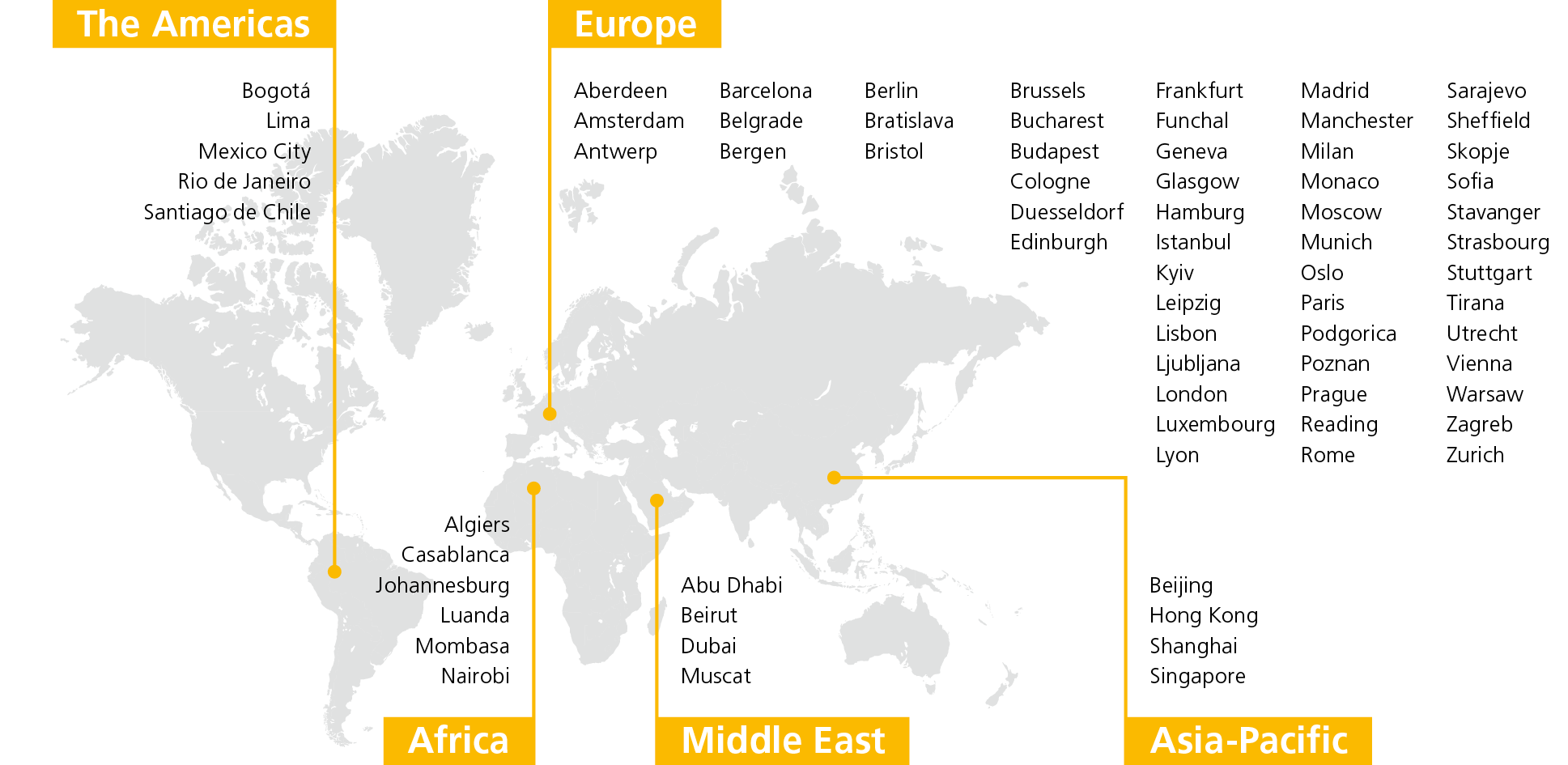 CMS Slovenia
3
Slovenia – Turkey Business Club | September 2021
Lawyers
Partners
Staff
19 PRACTICE AND SECTOR GROUPS WORKING ACROSS OFFICES
> 8,000
> 1,100
> 5,000
Across
Operating in
73
44
EUR 1.475bn
countries
cities
turnover for 2020
52 NEW PARTNERS IN 2020, TAKING THE TOTAL TO OVER 1,100
# 1 CEE, DACH, Germany (Mergermarket)
Top rankings in Bloomberg, Mergermarket and Thomson Reuters 
(by deal count) 

#1 in Germany, DACH and Austria
#2 in Europe, UK, Switzerland and Benelux
# 1 Germany, UK (Thomson Reuters)
# 1 Europe, Germany, UK (Bloomberg)
CMS Slovenia
4
Slovenia – Turkey Business Club | September 2021
Why CMS is perfect partner for your next investment?
One-stop-shop support for smooth running of very complex business projects.
International experience with big-scale as well as small-scale investments in 44 jurisdictions across the world.
CMS has its office also in Turkey, which means that there will always be someone who speaks your language at your hand.
We have proven our ability to blend international legal advice with the in-depth local knowledge which is a definate added value in cross-border projects.
You can rest assured that the advice we provide is pragmatic and solution-oriented.
In addition to legal advisory, we also cover tax aspects to investment projects.
Our Client come from different industry sectors: Automotive, Pharma, Chemical, IT, Energy, Transport & Logistics, Retail, Construction, Food & Beverage, Financial and Insurance industry…
CMS Slovenia
5
Slovenia – Turkey Business Club | September 2021
How to form a LLC in Slovenia?
Short overview of procedures and documents
CMS Slovenia
6
Slovenia – Turkey Business Club | September 2021
How to form a LLC in Slovenia?
The most frequent form of business incorporation is limited liability company (In Slovene “družba z omejeno odgovornostjo”) or shortly a Llc (in Slovene d.o.o.”). Other forms of incorporation under the provisions of the Slovenian Companies Act (Zakon o gospodarskih družbah; "ZGD-1") are joint-stock company (“d.d.”), unlimited company (“d.n.o.”), limited partnership (“k.d.”), sole propriotor (“s.p.”) or a branch of a foreign company (“podružnica”). 
We have outlined below the main  features of the Llc:
CMS Slovenia
7
Slovenia – Turkey Business Club | September 2021
How to form a LLC in Slovenia?
The overview of the relevant documentation for establishing a LLC:
CMS Slovenia
8
Slovenia – Turkey Business Club | September 2021
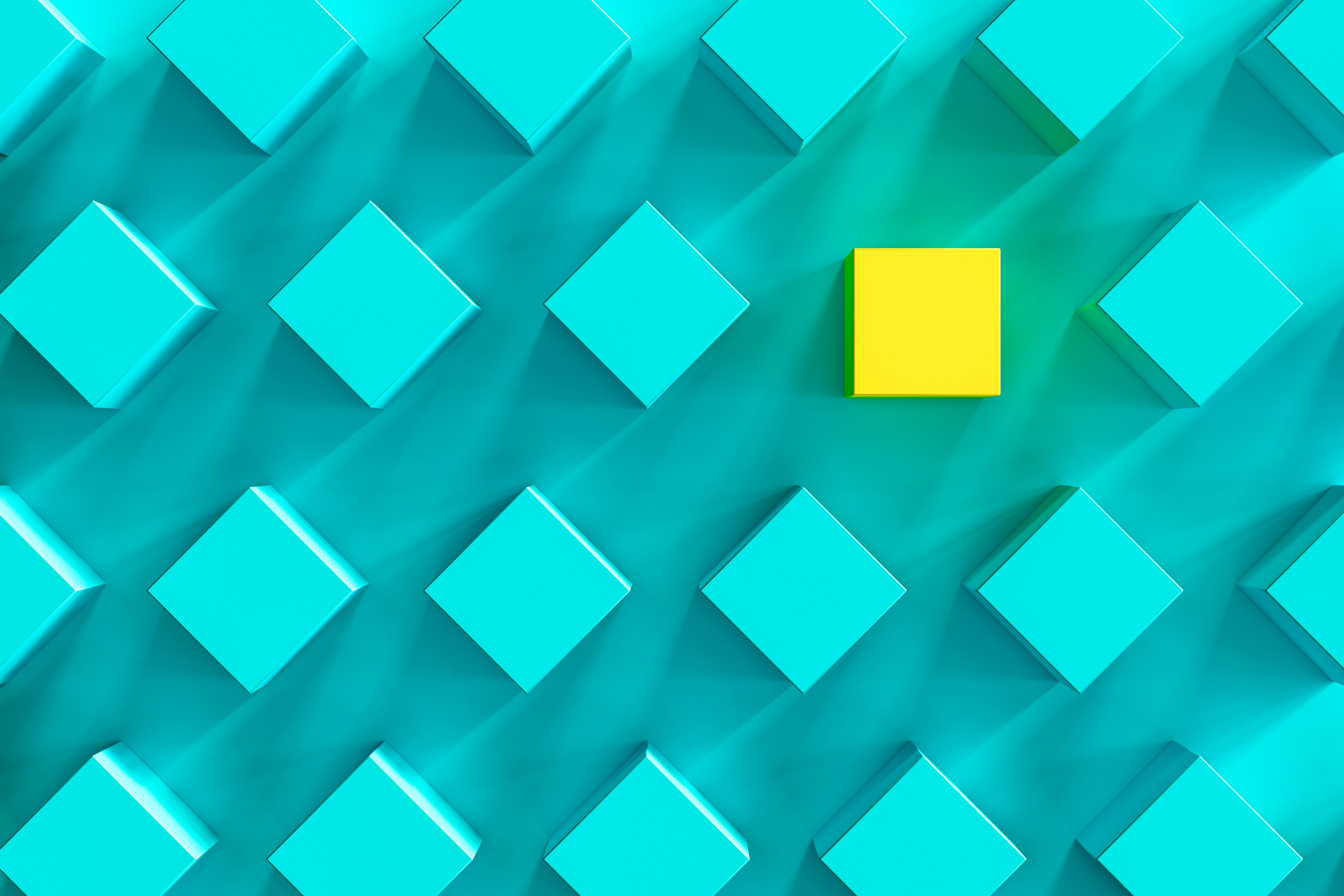 CMS Slovenia
9
Slovenia – Turkey Business Club | September 2021
Purchase of real estate in Slovenia
CMS Slovenia
10
Slovenia – Turkey Business Club | September 2021
Purchase of real estate in Slovenia
Citizens of EU, EEC and/or OECD member states (among which is also Turkey) as well as legal entities with a seat in any of these countries can acquire real estate in Slovenia under the same conditions as citizens of the Republic of Slovenia (all other can acquiree real estate only under the condition of reciprocity). 

A foreign legal entity that does not have a registered office or other form of registration in Slovenia must: 
register with the tax office before purchasing the property. At the same time, the responsible person of the foreign company must also register in the tax register. In connection with the tax number, the owner of the real estate will also become liable for the taxes relating to the real estate (which include, for example, the NUSZ).
In order to register the ownership right in the Land Register, the foreign company also needs a unique identification number, which is obtained by registering with Court register/Ajpes upon written request of the applicant.

The (foreign) investors usually choose to set up a local company or branch in Slovenia or acquire already established legal entity for the acquisition of real estate (as an asset deal).
Acquisition of ownership of real estate is possible on the basis of a binding agreement and registration in the Land register. 

All agreements for the transfer of real estate have to be executed in writing and concluded according to the Slovenian law. 

In order to register the ownership of real estate in the Land Register the seller's signature on the land registry permission either included in the agreement or attached to it as a separate document needs to be notarized
 
Ownership title is transferred to the buyer upon its registration in the Land Register
.
The purchase price is freely negotiable. In addition, the price may be agreed in a foreign currency, but the purchase price should be paid in EUR
11
Purchase of real estate in Slovenia
The Land Register is a public register used to record and make public information about rights and legal facts relating to immovable property, which is since 2009 electronically available under the link: http://evlozisce.sodisce.si/esodstvo.

The Land Register records all rights in rem in immovable property (e.g. ownership, mortgage, land debt, easement, encumbrance, building right) and some contractual rights (e.g. lease rights, pre-emption, if created by a legal transaction, a special right of use of a public good and under some further statutory limitations the right to prohibit alienation or encumbrance).

The underlying documentation for registration of the ownership right  in the Land Register are: 
different types of contracts (simple written form /  a notarial deed),
a final court decision, including a final decision on inheritance, a final decision in a foreclosure proceeding on immovable property in a bankruptcy proceeding, other final or definitive decisions of a court or other public authority.
The principle of trust in the Land Register data as the public ledger applies:
Anyone who acts honestly in legal transactions and relies on the information on rights entered in the Land Register shall not suffer adverse consequences as a result. Whoever fulfils the conditions for the entry of a right or a legal fact in the Land Register in his favour and does not request such entry shall bear all the adverse consequences of such omission.

Entry of rights and legal facts in the Land Register shall take effect from the moment when the Land Registry Court has received the proposal for entry or when the Land Registry Court has received the document on the basis of which it decides on the entry ex officio. 

All entries in the Land Register shall be public. The publicity of the electronic Land Register is also ensured through the online availability of  Land Register information.
12
Slovenian workforce market regulation
CMS Slovenia
13
Slovenia – Turkey Business Club | September 2021
Slovenian workforce market regulation
CMS Slovenia
14
Slovenia – Turkey Business Club | September 2021
Slovenian workforce market regulation
Seconded employees


The Employment Service of Slovenia issues a consent for the seconded workers, if the seconded employee has been employed with the employer 

for at least nine months continuously;
for a continuous period of six months, and if:
the seconded worker has been appointed within capital-related companies, 
has at least a university degree and 
is being seconded for the purpose of professional development or training in business techniques or method.
Employment 

The Employment Service of Slovenia issues a consent to the work permit for the employment in Slovenia, if (among others) following conditions are met:

there is no other eligible job candidate on the unemployment register for the same job;
The employer is duly registered to carry out the activity in which the foreigner will work;
The employer is not in liquidation or bankruptcy proceedings;
The employer has paid all  tax obligations
The employer employs at least one person on full-time basis and pays compulsory social security contributions at least six months before the application is submitted; or 
the employer had, in each of the six months preceding the application, at least EUR 10 000 income from the business activity on a bank account opened in Slovenia;.
If the employer has been registered for less than 6 months and wants to employ a foreign worker, the employer must provide proof of  investment of at least EUR 50,000 in the activity where the foreigner will work before applying for the single permit.
CMS Legal Services
15
CMS example slides | July 2021
Slovenian workforce market regulation
Consent to work as an authorized representative of a Slovenian legal entity

The Employer employs at least one person on full-time basis and paid compulsory social contributions in the period of at least six months before the application is submitted;
The employer had, in each of the six months preceding the application, an inflow of at least EUR 10 000 from the activity into a  bank account opened in Slovenia;
The Employer has no outstanding  tax obligations;
Entry info the court/ business register; 
An employment contract or a civil law contract on management activity has been signed
the annual quota of consents to the single permit, which may be set by the Slovenian government to limit the number of foreigners on the labour market, has not yet been used.
Consent to the EU Blue Card

A Blue Card is a temporary residence permit for highly-skilled employees.

A consent to EU Blue Card  will be issued, if the (inter alia) following conditions are met:

the foreigner has at least a higher education qualification;
an employment contract for at least one year, guaranteeing a salary of 1.5 times the average gross annual salary in Slovenia (average monthly gross salary 1,940.69 EUR);
there is no other eligible worker on the labour market;
The employer is duly registered for the activity in which the foreigner will work;
The employer is not in bankruptcy or liquidation proceedings;
has paid all tax obligations.
CMS Legal Services
16
CMS example slides | July 2021
Your CMS contact in Slovenia
Dunja Jandl
Partner, Attorney at law 
CMS Ljubljana

Real Estate, Energy. Hotel & Leisure
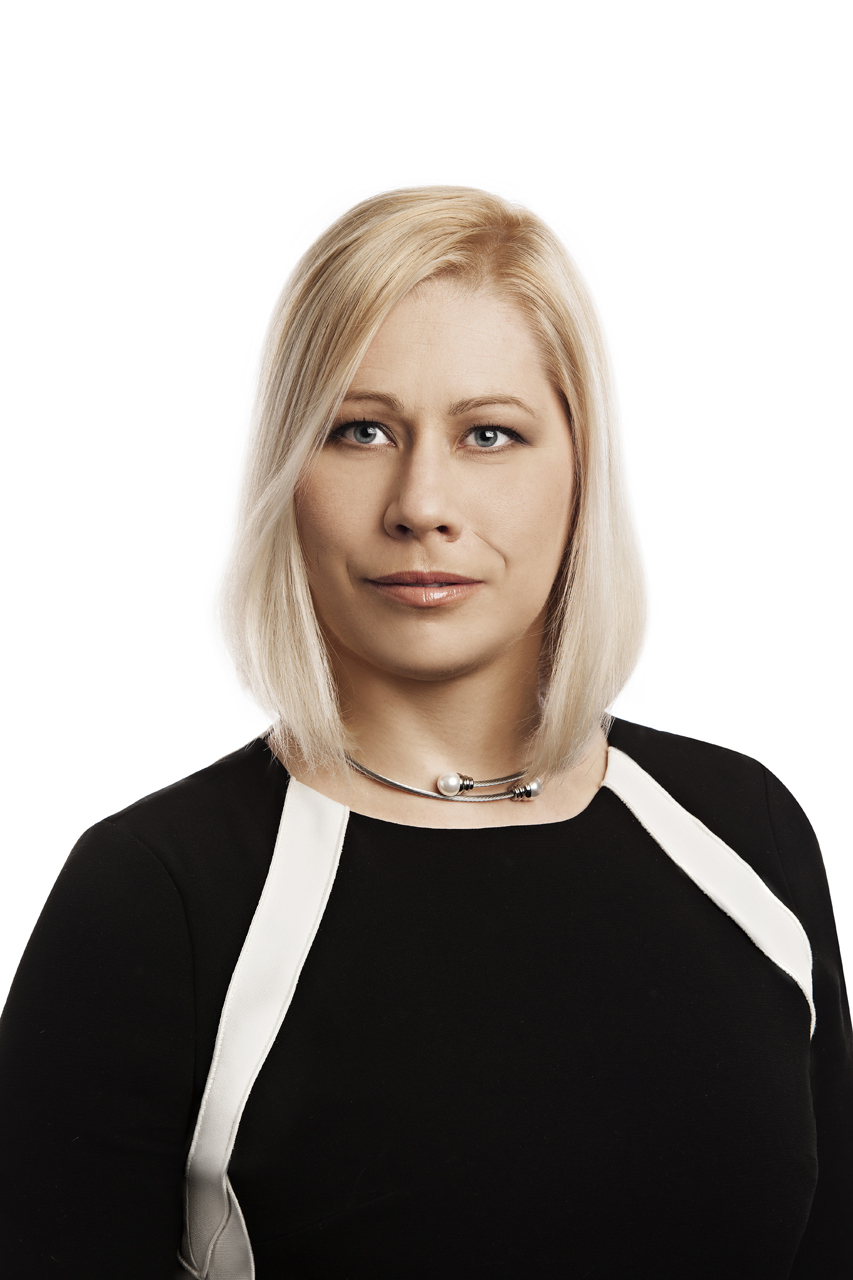 T	+386 1 620 5210
E	dunja.jandl@cms-rrh.com


Expertise 
Dunja Jandl is a partner with CMS Slovenia and is heading the Real Estate & Construction and Energy, Public Procurement and Litigation  departments of CMS Slovenia. She has over 15 years of work experience and has held senior positions in international law firms for the past six years.
She heads on regular basis large-scale real estate development and transaction projects focusing on commercial and hotel & leisure properties. Her vast expertise in construction, regulatory, environmental,  financing and dispute resolution aspects of such projects offers her clients indispensable support in the implementation of complex projects in Slovenia. Her additional focus are infrastructure and energy projects. Dunja has been in the recent years the lead adviser on 
several large real estate development and transaction projects in Slovenia.

Languages 
Slovenian, English, German

Education
Dunja obtained her LL.M.Eur degree from LMU Munich in 2006 and is a certified mediator.

Rankings & Quoutes
Dunja Jandl „is always reliable and understands our needs.“
(Chambers & Partners, Real Estate, 2021)
CMS Slovenia
17
Slovenia – Turkey Business Club | September 2021
CMS Slovenia
18
Slovenia – Turkey Business Club | September 2021